Calculating frequency moments of Data Stream
Asad Narayanan
COMP 5703
1
Outline
What is data stream?
Different constraints of data stream
Application of data stream
Frequency moments
Calculating frequency moments
Calculating F0 using FM-Sketch
Calculating F0 Using KMV
Complexity of calculating F0
Calculating Fk
Complexity of calculating Fk
2
Data Stream
Sequence of voluminous data arriving at high speed
Can only be accessed one at a time
Comes in arbitrary order
Cannot be stored and processed later
Example Network analysis which will have around 1 million packets per second.
Our aim is to compute statistics on this data
3
Formal Definition
T
0
am
at
a1
a2
a3
Sequence of data A= ( a1, a2, a3,…, am )  of length M
ai ϵ (1,2,3,4,…,N) N distinct elements
mi = |{ j | aj = ai , 1≤ j ≤ m}| represents number of occurrences of ai
M and N very large
Impossible to store A on local disk.
4
Applications
Sensory networks
Network Monitoring systems
Data stream mining
Detecting credit card fraud
Database systems
5
Limitations
Recording all data is impossible
If we try to record all the IP addresses through a network, then we will require space of the order 232.
Data need to be processed in one pass
Store the data in limited space and time.
Obtain a sketch of data which can be reused to compute statistics.
6
Frequency Moments
7
Calculating Frequency moments
Direct approach requires memory of the order Ω(N) to store mi for all distinct elements ai ϵ (1,2,3,4,…,N) 
But we have memory limitations, and requires an algorithm to compute in much lower memory
This can be achieved  if we are ready to compromise on accuracy.
An algorithm that computes an (Ɛ,ƍ)- approximation of Fk, where Pr[|F’k- Fk|≤ Ɛ Fk] ≥ 1-ƍ
 F’k is the (Ɛ,ƍ)- approximated value of Fk.
Ɛ is the approximation parameter and ƍ is the confidence parameter.
8
Calculating F0
F0 is the zeroth frequency moment
Represent the number of distinct element in data sequence
Main application of F0 in query optimizer of large databases
To obtain the distinct number of elements in column without performing expensive sorting operations on entire column
The first algorithm to determine F0 was developed by Flajolet and Martin in their paper “Probabilistic counting algorithms for database applications”
Another major contribution was the development of K-minimum Value algorithm to determine the distinct number of elements.
9
Calculating F0 (FM-Sketch method)
Inspired from a paper by Robert Morris “Counting large numbers of events in small registers”.
Assumes there exist an ideal hash function that uniformly distributes the elements of the sequence into hash space
The hash space is assumed to be a bit string BITMAP[] of length L, initialized to 0
Length L is assumed to be of the order of log(N)
10
FM-Sketch method (contd..)
11
FM-Sketch Algorithm
For i:=0 to L-1, BITMAP[i] :=0
For all x in A , do:
    Index:=p(hash(x))
    If BITMAP[index]=0, then
        BITMAP[index]=1
    ENDIF
EndFOR
B:= Position of left most 0 bit of BITMAP[]
Return 2^B
END
12
FM-Sketch Example
Let the following represent data stream


Let the hashed values be
	H(a1)=011001
	H(a2)=100101
	H(a3)=101100
	H(a4)=011011
Then according to algorithm BITMAP will be equal to
	BITMAP=11000000
First occurrence of 0-bit is at position 2
	F0 = 22 = 4
13
FM-Sketch (Contd..)
If there are N distinct elements in a data stream:
If i>>Log(N) then BITMAP[i] is certainly 0
If i<<log(N) then BITMAP[i] is certainly 1
For I ~ log(N) BITMAP[i] is a fringes of 0s and 1’s
This algorithm is tested M online documentations of UNIX system
Which has total 26692 lines
16405 lines where distinct
After hashing the lines the following BITMAP was obtained
BITMAP= 111111111111001100000000
Left most 0 appeared at position 12 and right most 1 appeared at position 15
214= 16384
To improve the accuracy, the algorithm is extended by taking an array of bit strings instead of one and the position of 0 is averaged.
14
Calculating F0 (KMV Algorithm)
The problem with algorithm based on FM-Sketch is that they assume there exist ideal hash functions that uniformly distributes data into hash space
But in real it is difficult to get such hash function
Bar-Yossef et al. in [4], introduces k-minimum value algorithm for determining number of distinct elements in data stream.
uses a similar hash function h which is normalised to [0,1] as h:[m] → [0,1].
15
Calculating F0 (KMV Algorithm)
16
Calculating F0 (KMV Algorithm)
Initialize First t values of KMV
for a in a1 to an do
	if h(a) < Max(KMV ) then
		Remove Max(KMV) from KMV set
		Insert h(a) to KMV
	end if
end for
V=Max(KMV )
return t/V
end
17
Example(KMV Algorithm)
1
0
Let 8 distinct values of the stream be hashed as shown above.
Let t=4, then we keep only least 4 hashed values. (Highlighted in red)
This means, V=Max(first 4 hashed values) ~ 0.5
F0= t/V = 4/0.5 = 8
0.5
18
Complexity of algorithms
19
Calculating Fk
20
Calculating FK (Contd…)
21
Calculating FK (Contd…)
22
Complexity of Fk
23
Calculating F2
24
Reference
Alon, Noga, Yossi Matias, and Mario Szegedy. 'The Space Complexity Of Approximating The Frequency Moments'. Journal of Computer and System Sciences 58.1 (1999): 137-147.
Woodruff, David. 'Frequency Moments'. (2005): 2-3.
Indyk, Piotr, and Woodruff David. 'Optimal Approximations Of The Frequency Moments Of Data Streams'. Proceedings of the thirty-seventh annual ACM symposium on Theory of computing - STOC '05(2005): 202.
Ziv, Bar-Yossef et al. 'Counting Distinct Elements In A Data Stream.'. International Workshop on Randomization and Approximation Techniques 2483 (2002): 1-10.
Philippe, Flajolet, and Nigel Martin G. 'Probablistic Counting Algorithms For Database Applications'. Journal of computer and system sciences 31.2 (1985): 182-209. 
Morris, Robert. 'Counting Large Numbers Of Events In Small Registers'. Communications of the ACM 21.10 (1978): 840-842. 
Flajolet, Philippe. 'Approximate Counting: A Detailed Analysis'. BIT 25.1 (1985): 113-134.
25
Thank you!
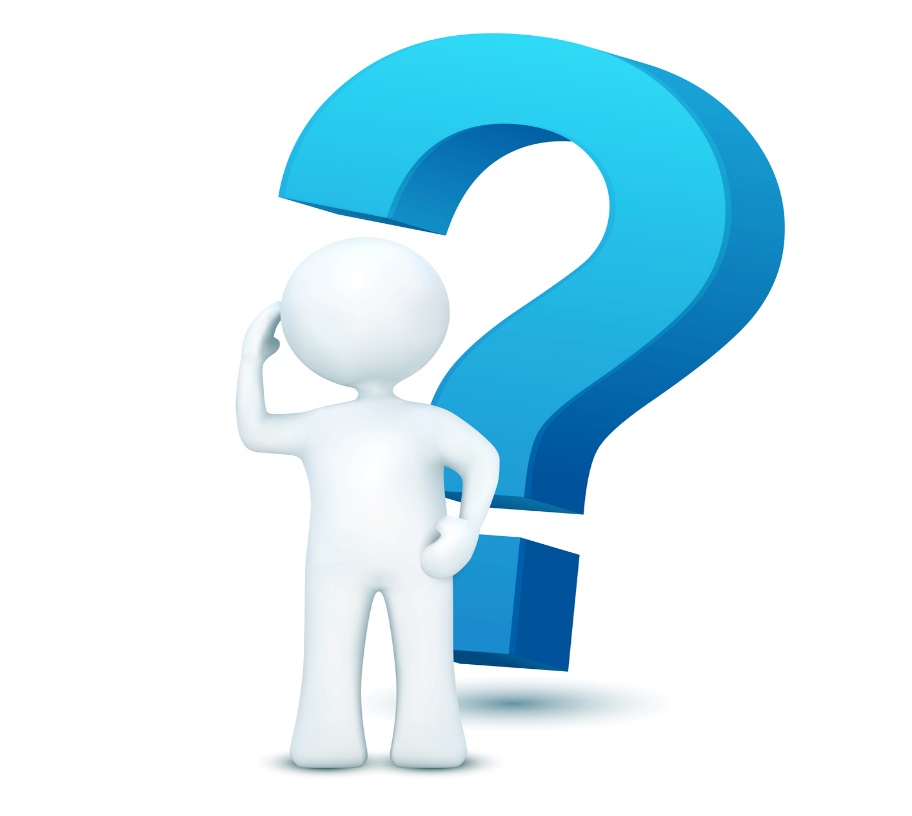 26